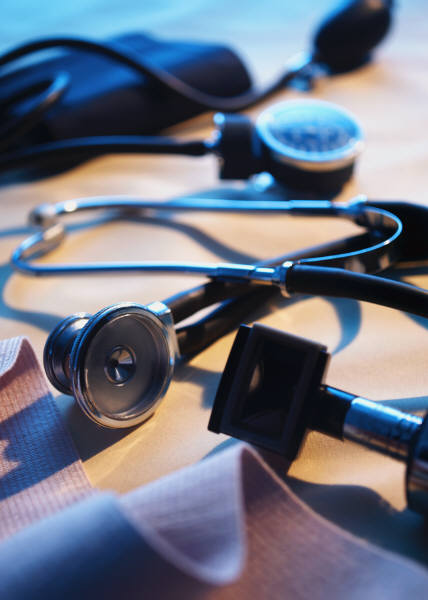 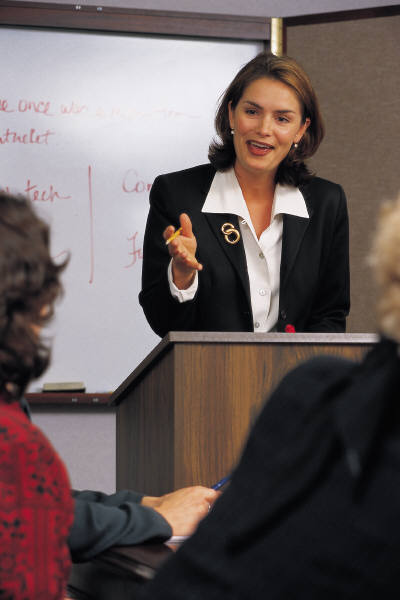 “CLASS”The California Leadership Alliance for Student Success
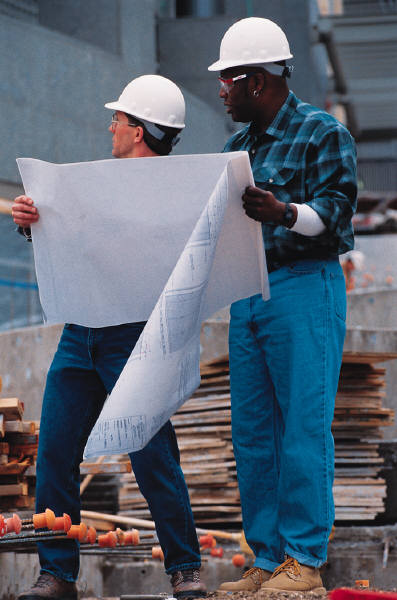 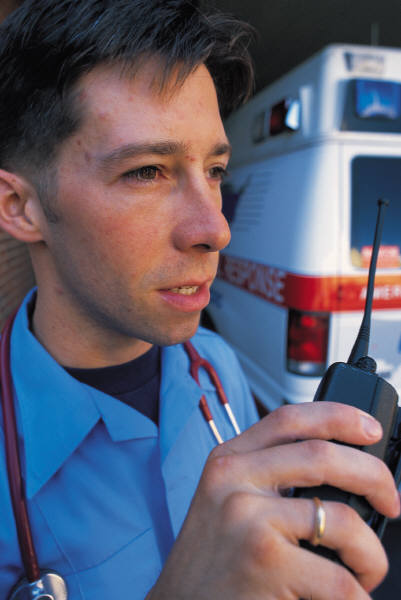 November 12, 2009

  	Grossmont - Cuyamaca Community College District
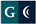 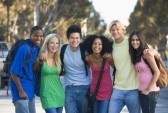 Fall 2006
Table 1.  Total number of students in the cohort:
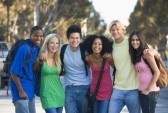 Fall 2006
Table 2.  Number of cohort students enrolled full-time vs. part-time:
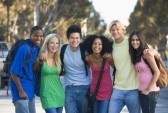 Fall 2006
Table 3.  Number of cohort students by race/ethnicity:
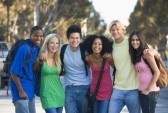 The Cohort
Figure 1.  Students by Race/Ethnicity:
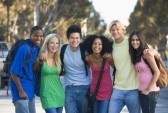 Fall 2006
Table 4.  Number of cohort students by gender:
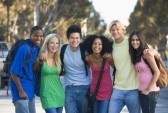 The Cohort
Figure 2.  Gender (Percent)
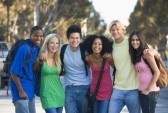 Fall 2006
Table 5a.  Number of students participating in assessment*





*Note: Not drawn from cohort data; local data substituted…
Fall 2006
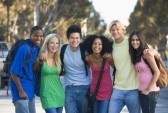 Table 5b.  Number of students taking one or more recommended pre-collegiate course in Fall 2006 by gender*:







*Note: Not drawn from cohort data; local data substituted…
Fall 2006
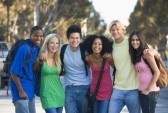 Table 5c. Number of students taking one or more recommended pre-collegiate course in Fall 2006 by race/ethnicity:










*Note: Not drawn from cohort data; local data substituted…
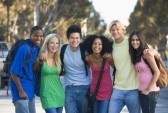 Fall 2006
Table 6.  Number of cohort students by category:
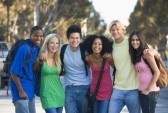 Fall 2006
Table 7.  Number of cohort students enrolled in at least one basic skills course during the first term (Fall 2006):
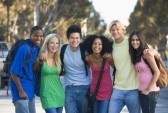 Fall 2006
Table 8.  Success in at least one pre-collegiate course by gender:
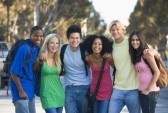 Fall 2006
Table 9.  Success in at least one pre-collegiate course by ethnicity:
Fall 2006
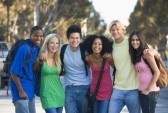 Table 10.  Success in at least one pre-collegiate course by gender and ethnicity:
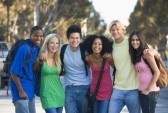 Fall 2006
Table 11.  Success in all pre-collegiate courses (Fall 2006 – Spring 2009) by gender:
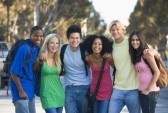 Fall 2006
Table 12.  Success in all pre-collegiate courses (Fall 2006 – Spring 2009) by race/ethnicity:
Fall 2006
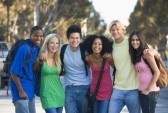 Table 13. Success in all pre-collegiate courses (Fall 2006 – Spring 2009) by gender and ethnicity:
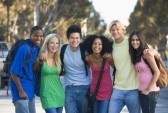 Fall 2006
Table 14. Overall success for all cohort students in first term (Fall 2006) by gender:
Who Passed?
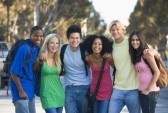 Figure 3.  “How did all cohort students do in their first term?”
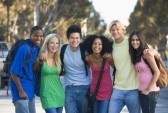 Fall 2006
Table 15. Overall success for all cohort students in first term (Fall 2006) by race/ethnicity:
Who Passed?
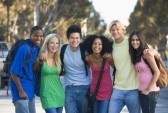 Figure 4.  “How did all cohort students do in their first term?”
Fall 2006
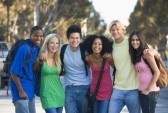 Table 16. Success for all cohort students in the first term (Fall 2006) by gender and ethnicity:
Fall 2006
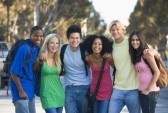 Figure 5. Success for all cohort students in the first term (Fall 2006) by gender and ethnicity:
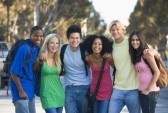 After Fall 2006
Table 17.  Subsequent success rates for all cohort students after Fall 2006:
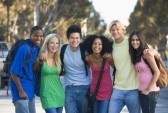 After Fall 2006
Table 18.  Subsequent success rates for all cohort students after Fall 2006 by gender:
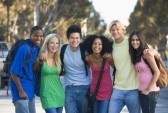 After Fall 2006
Table 19.  Subsequent success rates for all cohort students after Fall 2006 by ethnicity:
After Fall 2006
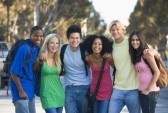 Table 20. Subsequent success rates for all cohort students  after Fall 2006 by gender and ethnicity: